The plan … just a starting point…
-: The goal is to build the first fully functional  MCM on Silicon  everything but the DEPFET

-: 3 Metal system with the ILD as close as possible to the final module
-: ASICs: SwitcherB, DCDB, DHP 0.2
-: Off-Module interconnect as close as possible to final (Kapton..)
-: place all necessary passives

-: Geometry: outer layer module, 106-011113.idw with wide kapton layout
               need at least one iteration between electrical, mechanical and thermal WG to define 
                   the exact geometry 
 
-: the sensitive region will be free for test structures , bypass pads, test pads for the swticher
    channels, load capacitors and resistors even a pxd6 matrix.


First brain storming meeting was held in December in Mannheim with participants from
Mannheim, Bonn, and Munich (LMU and MPI) and the outcome is placed as a working document
on our wiki pages.
DEPFET Meeting, Bonn, February 2011
1
Ladislav Andricek, MPI für Physik, HLL
Actions (very rough…)
1. Draw schematic and first layout in consultation with the chip designers: Uni Heidelberg

2. Re-iterate with mechanical and thermal WG

3. Design test structures and schemes for the “sensitive region”: HLL, Heidelberg, Bonn

3. Schedule double-metal run at HLL, prepare Cu layer deposition: HLL

4. Prepare the ASICs (bumping etc…): Bonn, Heidelberg
      is there a way to get bumped IBM and UMC Dummies? 

5. Prepare and qualify bumping: CNM

6. Assembly at CNM
DEPFET Meeting, Bonn, February 2011
2
Ladislav Andricek, MPI für Physik, HLL
Drawings
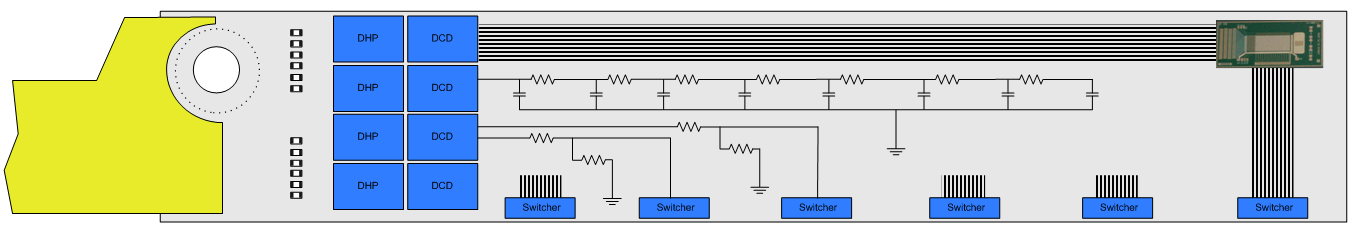 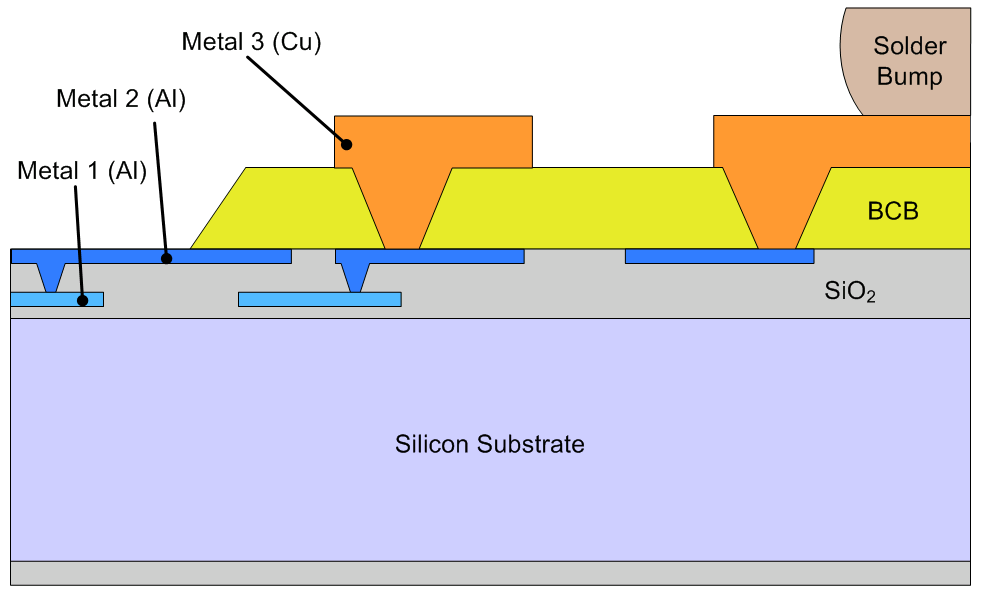 DEPFET Meeting, Bonn, February 2011
3
Ladislav Andricek, MPI für Physik, HLL